Dynegy Energy Services
September 18, 2015
Today’s Topics
Dynegy Overview
Market Design
Renewable Portfolio Standards
PPA’s
2
Dynegy Corporate Overview
Dynegy generates reliable, environmentally responsible and affordable energy in the Midwest, Northeast and West Coast.
Dynegy’s 35 power stations can generate 26,000 megawatts of electricity.
Dynegy’s power stations provide our retail operations with advantages that our non-asset backed competitors don’t have.
Quick Facts
NYSE Ticker:  DYN
Footprint:   Located in 8 states 
Generating Capacity:   26 GW
Power Plants:   35
Retail Customers:   Over 850,000 residential  and business customers
Annual Revenues:  $5.5B
Employees:   Approximately 2,700
Expanding Geographic and Fuel Diversity
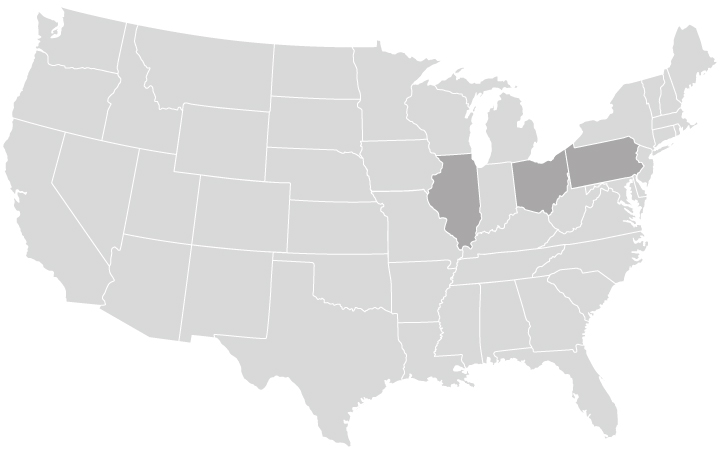 Operating Capacity by Fuel
Operating Capacity by Region
Dynegy Retail
Dynegy Coal
    Dynegy Gas
Duke Coal 
Duke Gas
EquiPower Coal
EquiPower Gas
4
Market Design
Market Design “Heat Map”
Both PJM and ISO-NE are leading the way with market designs that send appropriate price signals to address system stresses
*Planned but not approved
5
Renewable Portfolio Standards
Markets Preferred Over Mandates
Dynegy supports the integration of renewables and energy efficiency into the competitive wholesale and retail energy markets as long as there is a level playing field
Care needs to be taken by state policy makers when crafting mandates.  Mandates should be:  
State policy should assure a level playing field for all market participants, without providing a competitive advantage to some and distorting market signals that otherwise ensure stable, reliable and affordable power for Ohio customers of all classes.
Taking time to periodically assess existing RPS programs and to recalibrate them as necessary strikes us as a best practice.
Renewables and Energy Efficiency have a place in the nation’s energy mix, and mandates should be competitively neutral as possible
6
Monopoly Utility PPA Riders
The utility proposals are a self-fulfilling prophecy – that is, if granted, no new generation will be built and reliability will be put at risk
7
For More Information on Dynegy
Don Schierenbeck
Senior Sales Executive
Retail C&I Sales East
Dynegy Energy Services (East)

105 East 4th Street
Suite 100C
Cincinnati, OH 45202
T:  513. 287.2150
M: 513.519.2844
Don.schierenbeck@dynegy.com
Ray Culver
Managing Director
Retail C&I Sales East
Dynegy Energy Services (East)

105 East 4th Street
Suite 100C
Cincinnati, OH 45202
T:  513. 287.2367
M: 502.445.9199
Raymond.Culver@dynegy.com
Todd Frank
Senior Sales Executive
Retail C&I Sales East
Dynegy Energy Services (East)

105 East 4th Street
Suite 100C
Cincinnati, OH 45202
T:  513. 287.2129
M: 513.225-1602
Todd.frank@dynegy.com
Katie Kiefer
Senior Sales Executive
Retail C&I Sales East
Dynegy Energy Services (East)

105 East 4th Street
Suite 100C
Cincinnati, OH 45202
T:  513. 287.7284
M: 513.519.9128
Katie.kiefer@dynegy.com